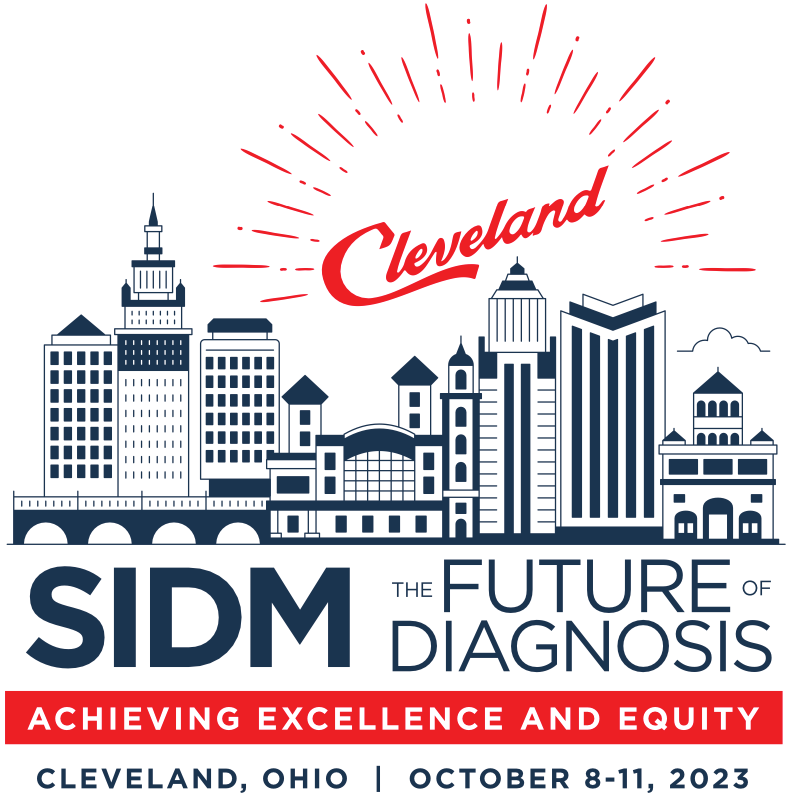 Clinician Perspectives of Diagnosing Endometriosis: A Narrative Review

Allyson C. Bontempo, Rutgers University
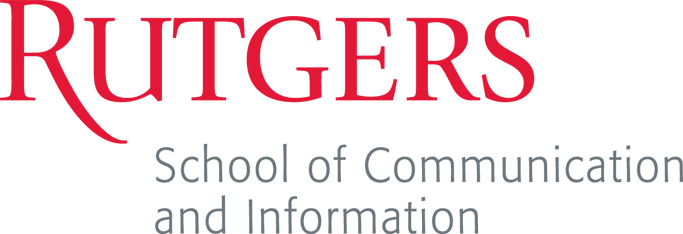 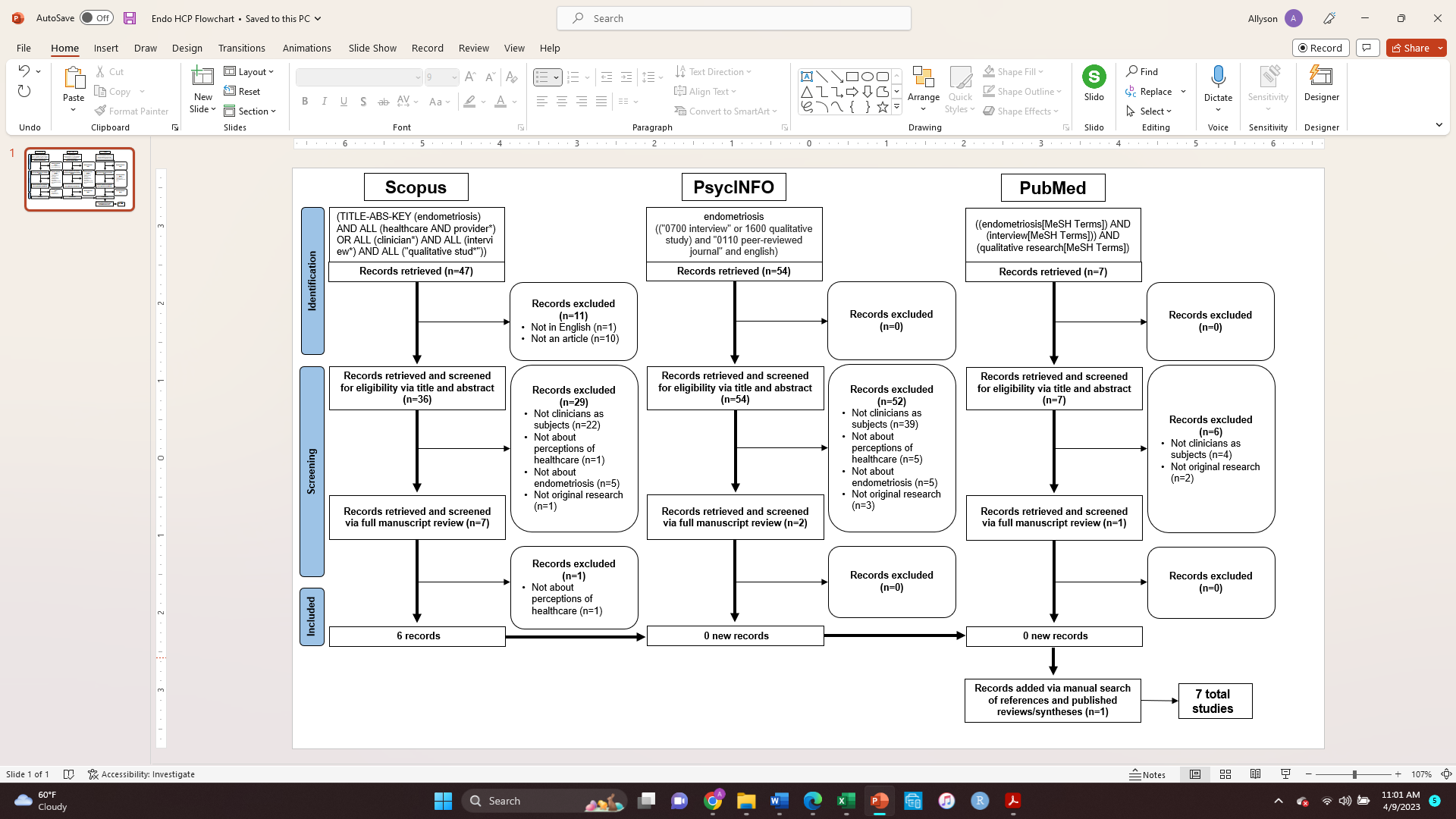 SELECTED REFERENCES
[1] Braun, V., & Clarke, V. (2006). Using thematic analysis in psychology. Qualitative Research in Psychology, 3(2), 77-101.
[2] Van Der Zanden, M., Teunissen, D. A., Van Der Woord, I. W., Braat, D. D., Nelen, W. L., & Nap, A. W. (2020). Barriers and facilitators to the timely diagnosis of endometriosis in primary care in the Netherlands. Family Practice, 37(1), 131-136.
CONCLUSION
Despite the significant diagnostic delay of endometriosis in the United States and abroad, investigations into clinicians’ perceptions of endometriosis diagnosis are essentially absent from the literature, especially from the United States.

Understanding the diagnostic experiences of patients from the perspective of clinicians is paramount to uncovering the perceived barriers of diagnosis and beginning to address these barriers to ensure positive health outcomes for patients while minimizing disease burden.
BACKGROUND
Despite the abundance of work that has been collected on the diagnostic experiences of patients with endometriosis, little effort has gone into elucidating the perspectives of clinicians on this issue.

Elucidating these perspectives can help shed some light on what is inherently a dyadic phenomenon that is shaped by both patients and clinicians.

To remedy the scarcity of this work, the present study offers a narrative review of 7 qualitative studies that gather the perspectives of clinicians on diagnosing endometriosis.
RESULTS
Quality analysis demonstrated that all seven studies were deemed sufficient in quality for inclusion in the analysis.

Major themes included lack of education and training and lack of time as the biggest contributors to diagnosing patients with endometriosis.

Clinicians often highlighted the need for multidisciplinary care for endometriosis, given that endometriosis is not confined to the gynecological organs.

Notably, two studies discussed the withholding of endometriosis diagnoses from patients by clinicians in an attempt to not worry such patients, which constitutes diagnostic error according to the National Academy of Medicine definition.
METHODS
3 databases were searched sequentially, including Scopus, PsycINFO, and PubMed, using the search terms listed in Figure 1.

At the end of the selection and identification process of 108 articles, 7 articles were included in this review, representing a total of 122 clinicians (9 midwives, 9 gynecological nurses, 71 general practitioners, 31 gynecologists, 1 radiologist, 1 unspecified).

Thematic analysis [1] was utilized to synthesize the findings from the individual studies and to prepare the results.
“I would never say to anyone ‘well you might have endometriosis, try this.’ No way.”


van der Zanden (2019)
“